Seasonal and elevational variation of surface water d18O and d2H in the Willamette River basin
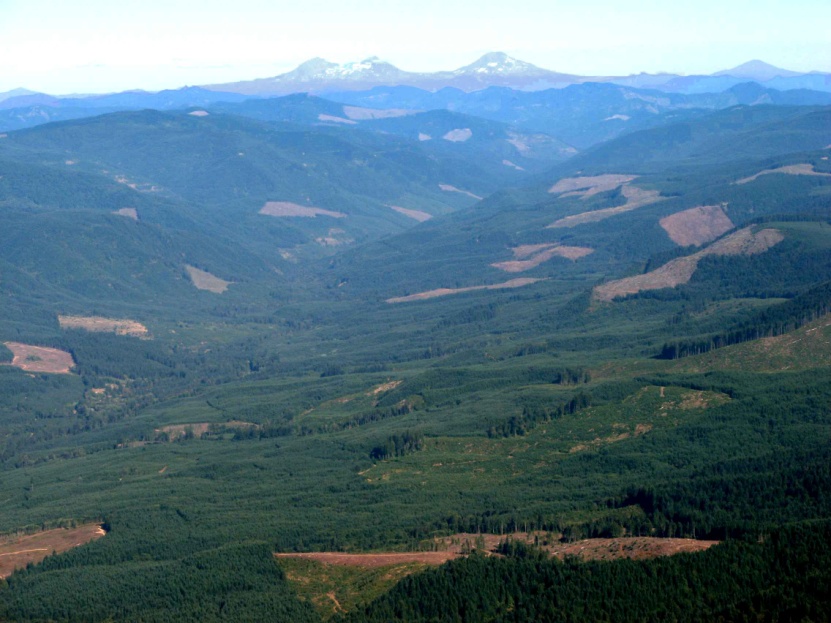 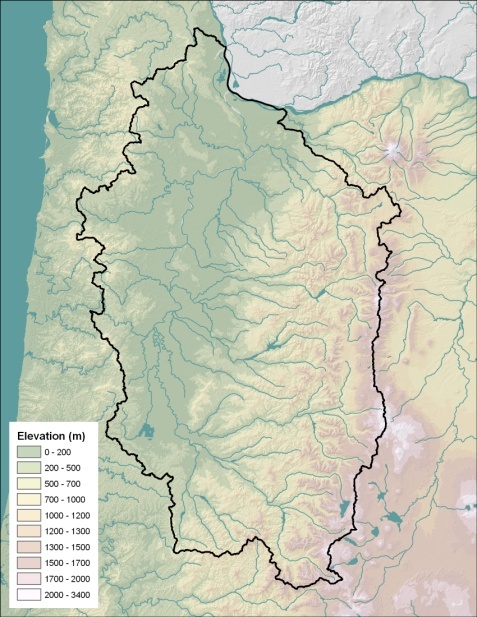 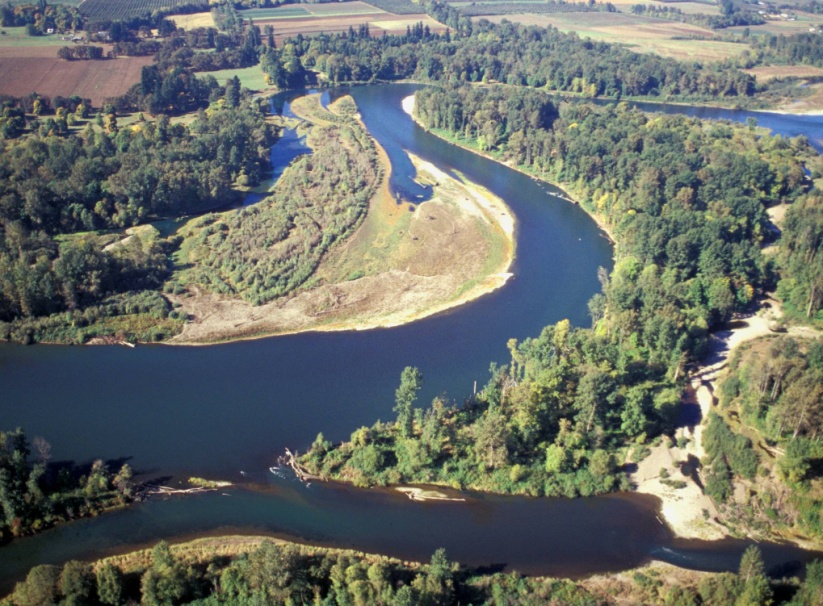 J. Renée Brooks1, Parker J. Wigington1, Jr., Carol Kendall2, 
Rob Coulombe3, and Randy Comeleo1
1Western Ecology Division, U.S. Environmental Protection Agency
2U.S. Geological Survey, Menlo Park CA.
3Dynamac Corporation,
Project Goals
Part of a larger EPA project to determine biological, physical and chemical linkages between non-navigable headwater streams and wetlands to the nation’s navigable waters. 
Isotopes could be a useful for tracing these linkages.
Specific Objectives
Charactize spatial and temporal variation of d18O and d2H in small watershed streams within the Willamette Valley.
Determine the major drivers of variation.
Use the variation as a tool for understanding navigable river dynamics and linkages to small streams.
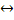 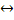 Water isotopes are partitioned by hydrologic fluxes
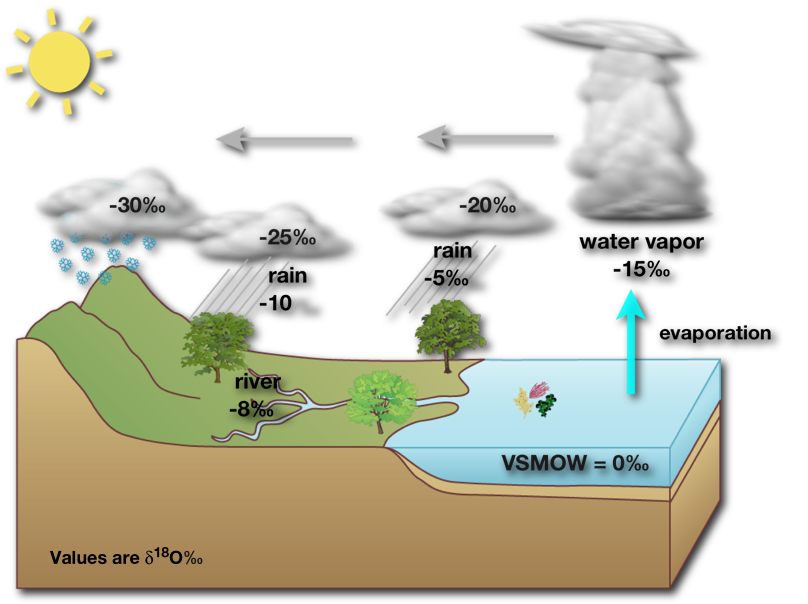 Water isotopes change with phase changes:
	Vapor ↔ Liquid (precipitation and evaporation)
	Liquid ↔ solid (freezing and thawing)
	Solid ↔ Vapor (snow and sublimation)
[Speaker Notes: The major movements of water can have unique isotope values and fluxes associated with them - we’ll explore some of these and Gabe Bowen and Dave Williams will explore the rest next week]
Variance in Precipitation
d2H
Evaporation
d2H
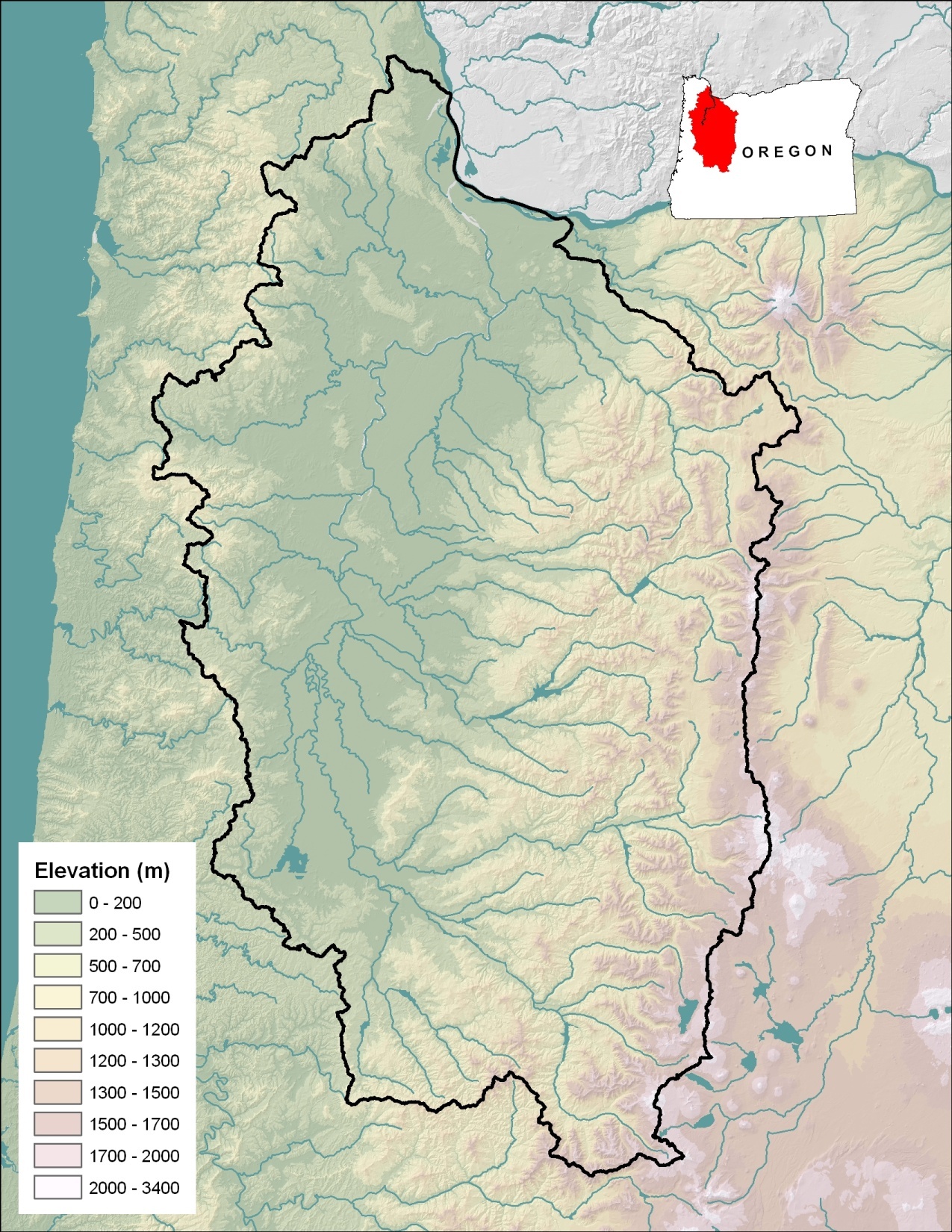 Study Site
Willamette River Basin, Oregon.
Bordered by 
Coastal Range (West)
Cascade Range (East)
Elevation gain most on East border.
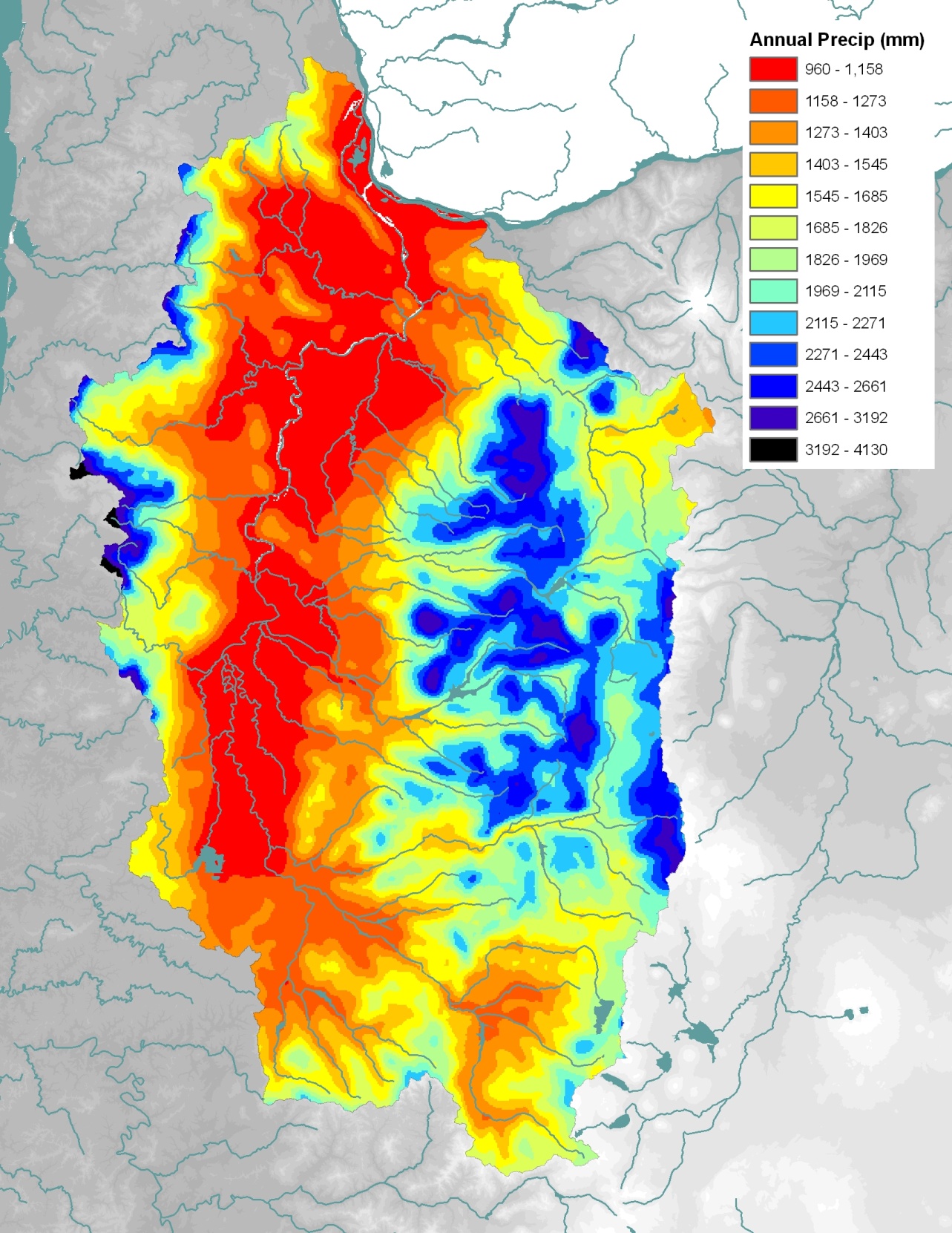 1 m









4 m
AnnualPrecipitation Patterns
Mediterranean Climate
Warm dry summers
Cold wet winters
95% of rain falls between Oct - May
Storm Trajegory
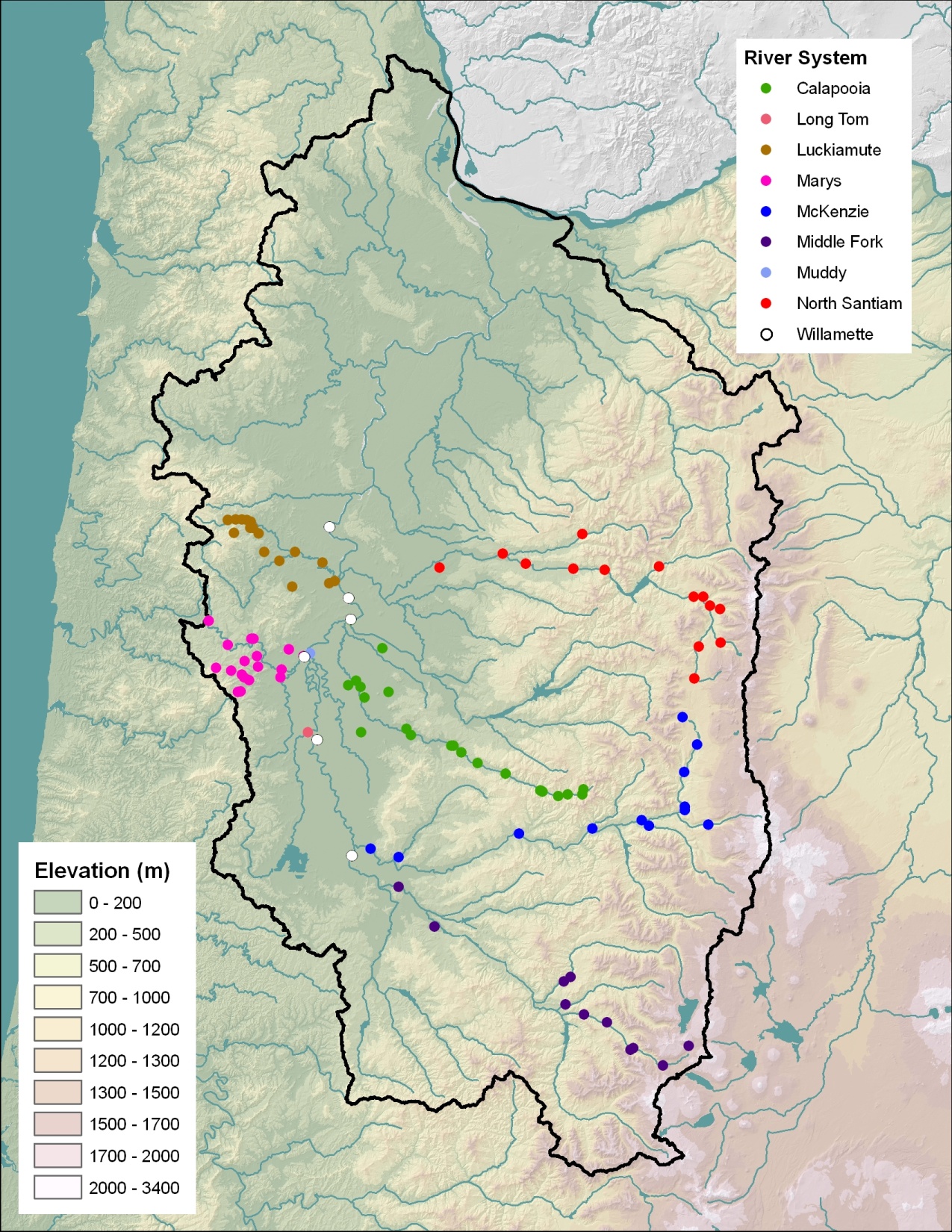 Study Design

Southern Willamette Focus
Willamette River Samples at each river confluence
6 Major Tributary 
Middle Fork Willamette River
McKenzie River
Calapooia River
North Santiam River
Luckiamute River
Marys River
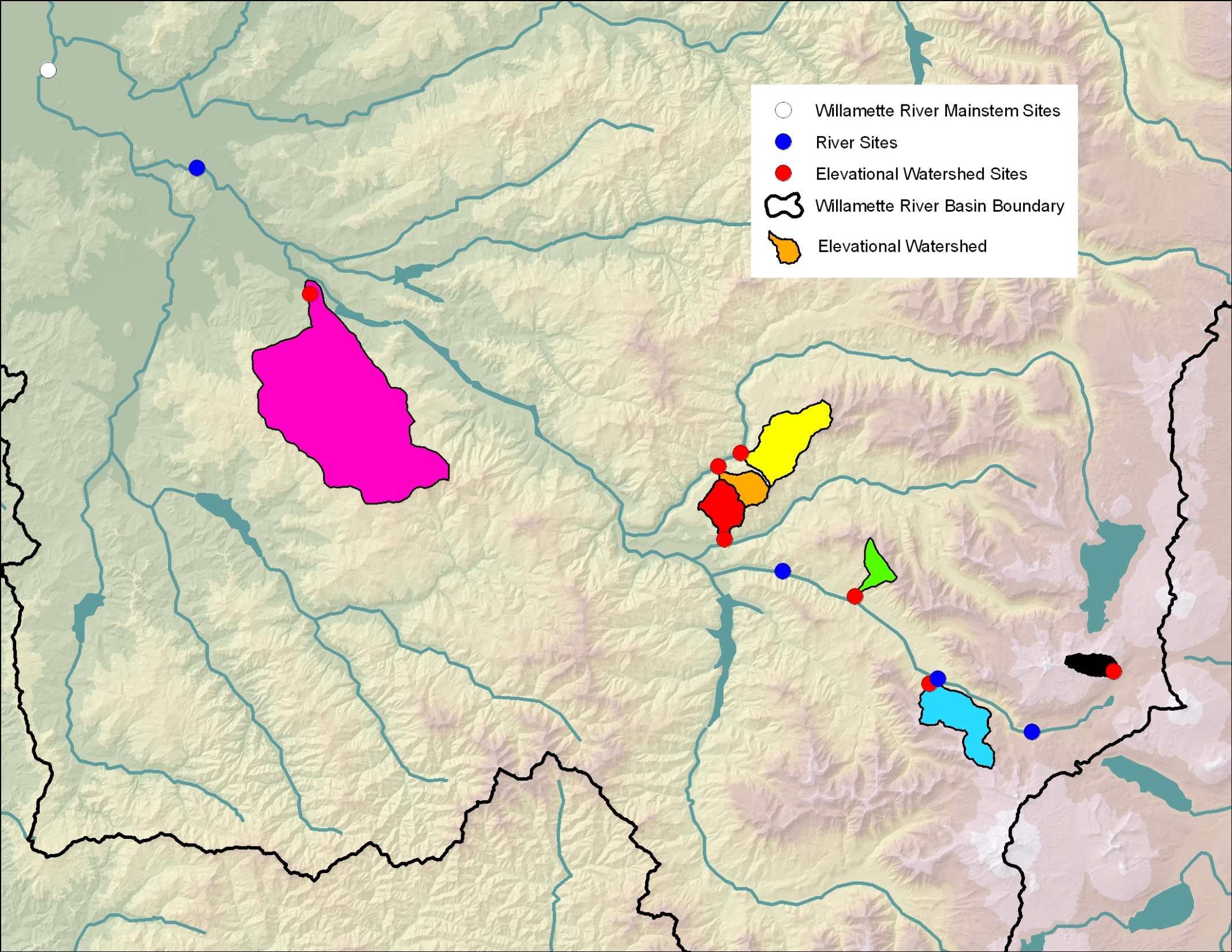 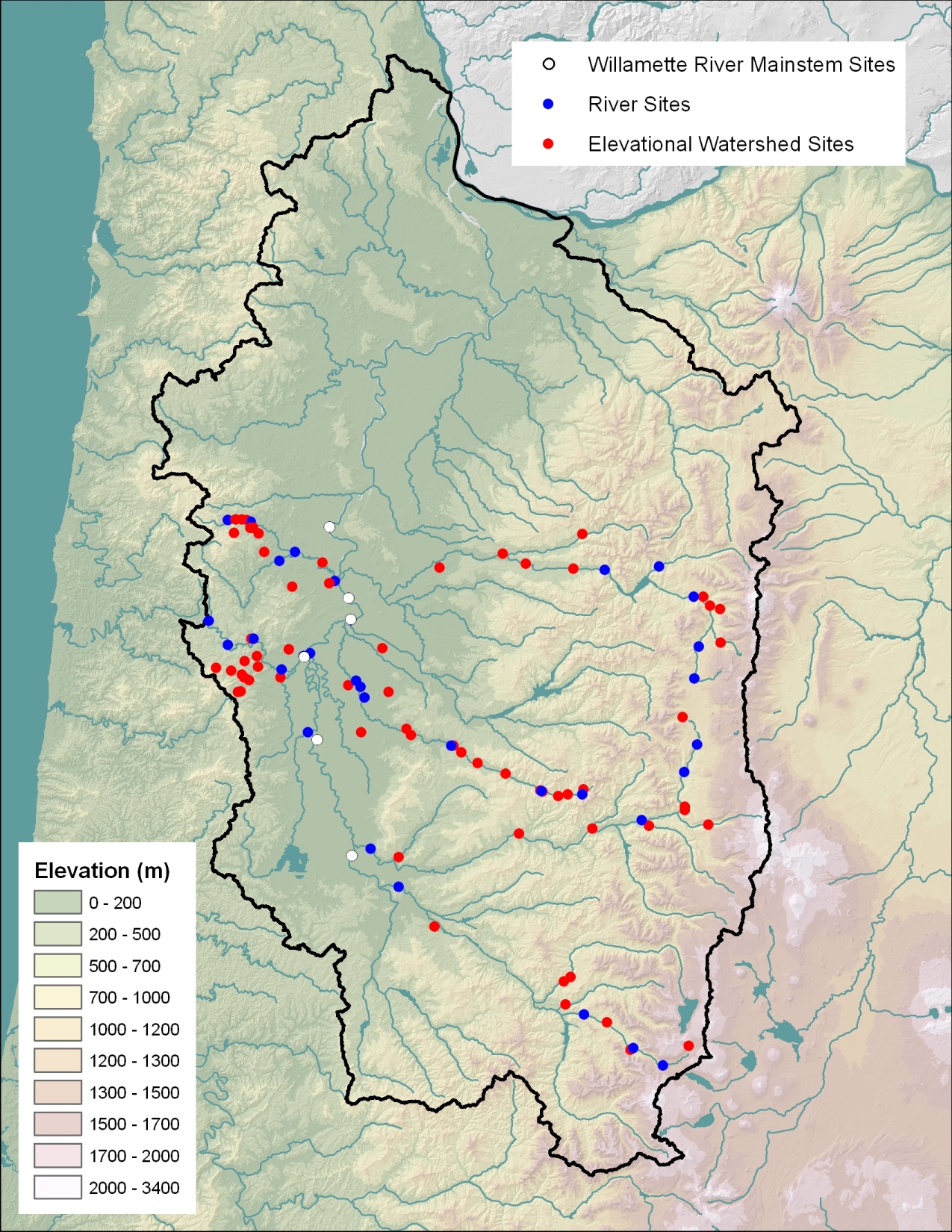 Samples are collected quarterly
Summer low flow (September)
Fall wet up (November)
Winter rains (February)
Spring snowmelt (May)
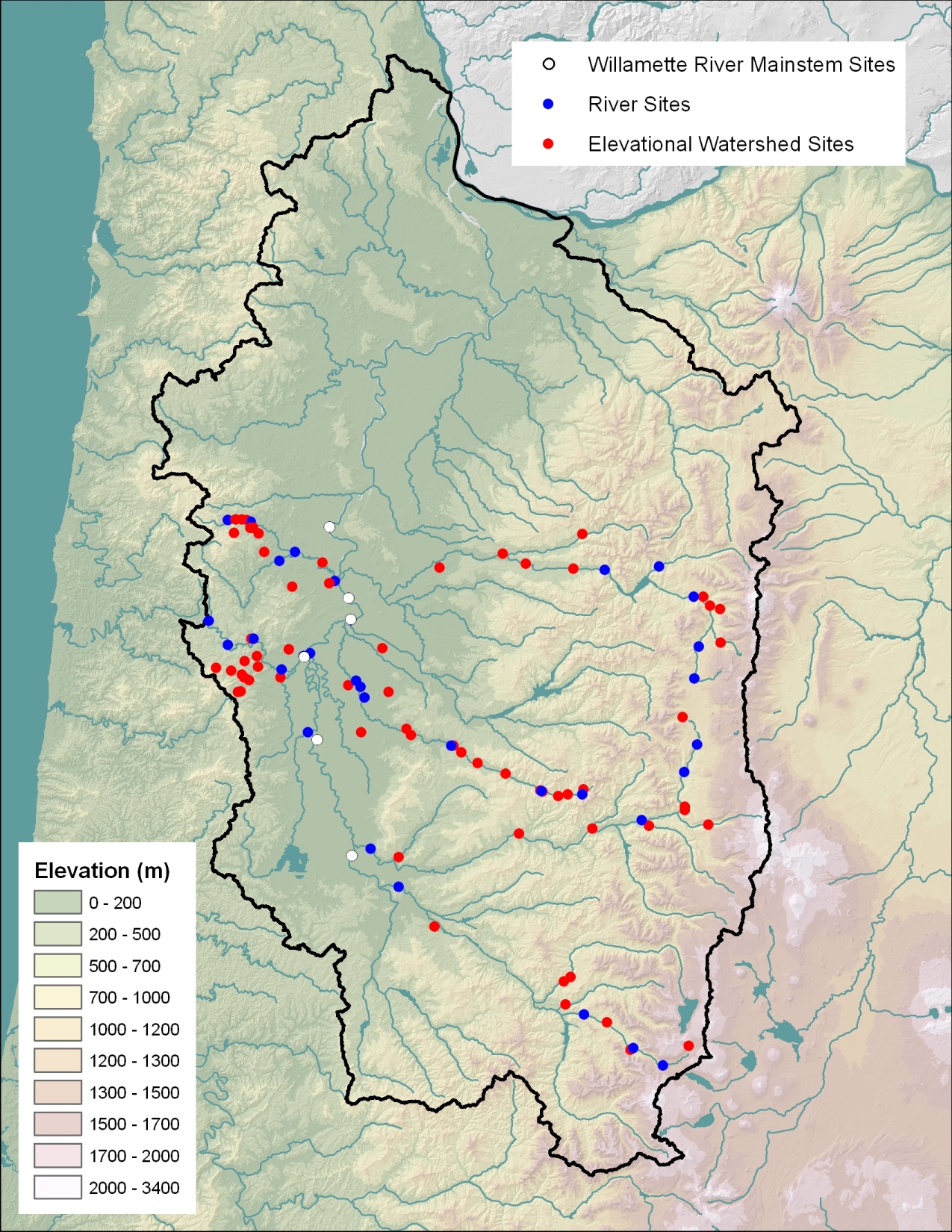 Temporally Intensive sampling
East-West Transect
3 Rivers: 
Calapooia River
North Santiam River
Luckiamute River
Additional samples are collected in between the quarterly samples
Results
Characterizing variation of the 
Small Elevational Watersheds
Isotopes in Corvallis Precipitation
Small Watershed Elevation Gradient
d18O = -7.83 – 0.00304(Elevation)
d2H = -54.7 – 0.0212(Elevation)
Rainout vs Elevation
Storm Trajectory
Storm Trajectory
Evaporation Effects
Small Watershed Seasonal Pattern
Small Watershed
Best Subset Regression Analysis
*Variables tried in model for small elevational watersheds: 
WS Area, WS Elevation, WS Gradient, Flowpath Length, Topographic Index,
Mean WS Slope, Evap, Latitude, Longitude, Season and Water Temperature.
Isoscapesbased on small watershed elevation
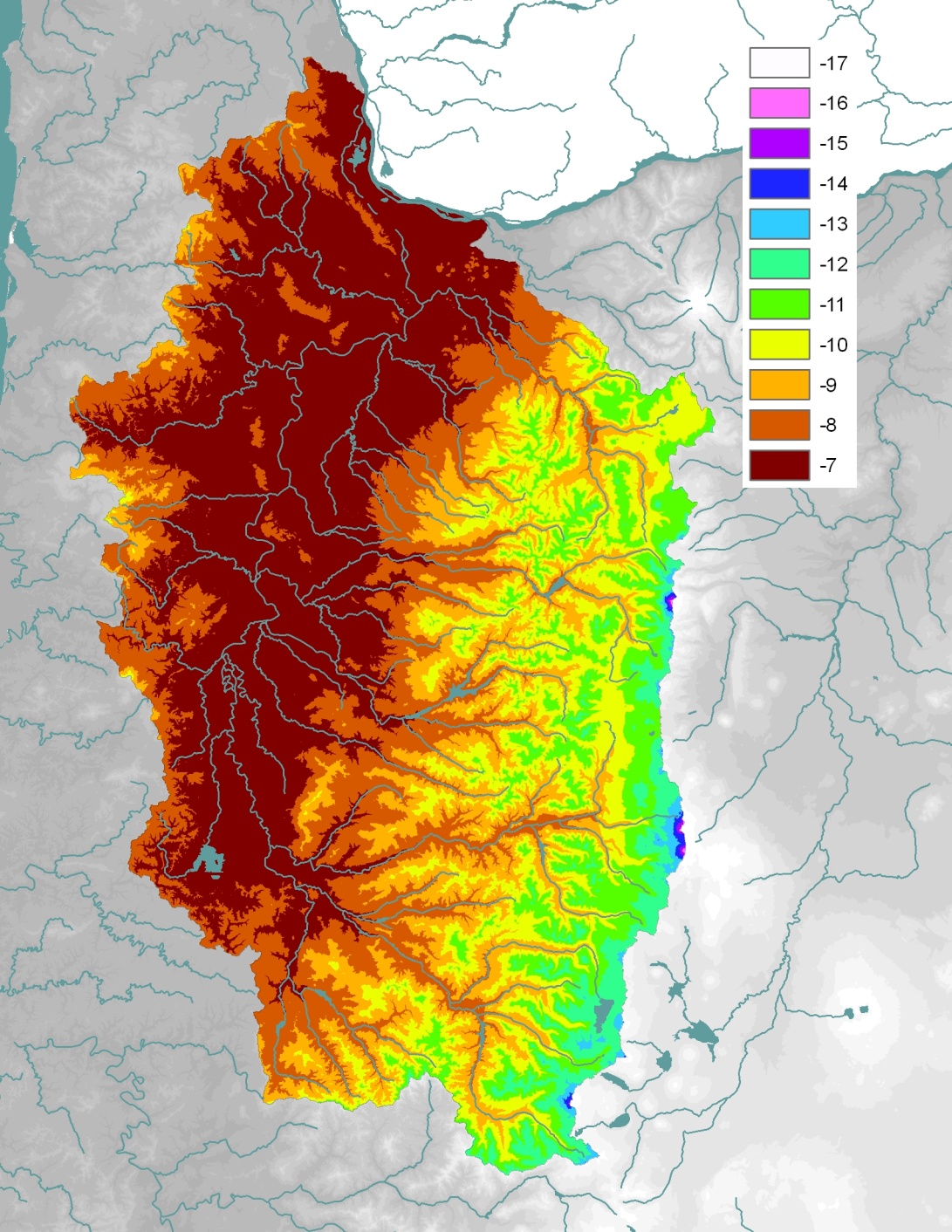 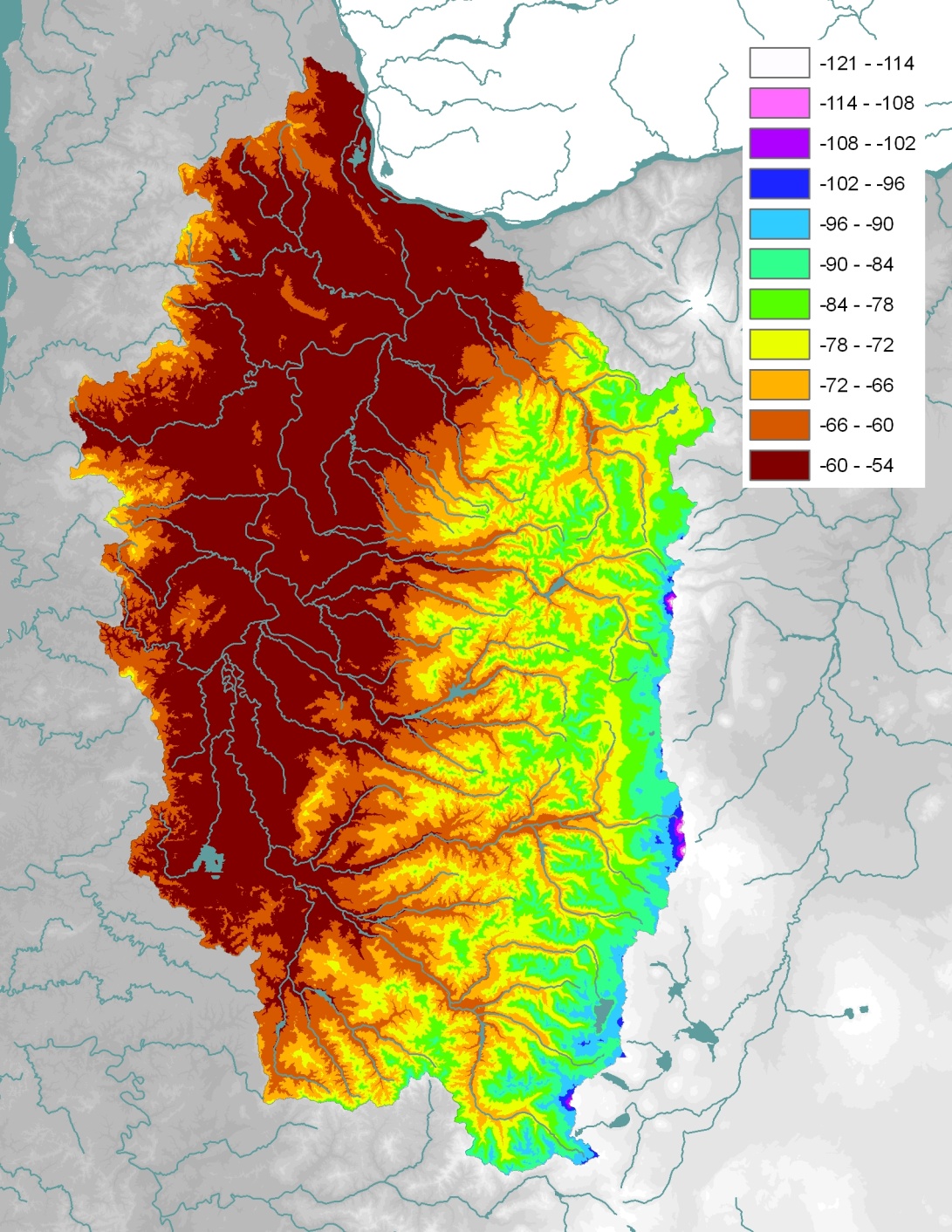 d18O
d2H
Small Watershed Elevation Gradient
R2adj = 79%
Seasonal Patterns
Seasonal Changes in Source Water
d2H = -54.7 – 0.0212(Elevation)
Simple Willamette Mixing Model
Average Valley d2H = -62.0 (<800 m)
Average Mountain d2H = -79.3 (>800 m)

Winter


Summer
49%
51%
+
99%
+
1%
Simple Willamette Mixing Model
Summary
Variation in small watershed streams:
Elevation effect caused by rainout of precipitation
No seasonal variation in small streams
Minor evaporation effects 
Willamette River and Large Tributaries
Water sources skewed to higher elevation
Water sources shift seasonally
Increasing 400 m during the summer low flows
Willamette summer low flows are highly dependent on mountain water
Useful tool for characterizing linkages between water bodies.
Continue monitoring Willamette River water isotopes. 
How do Willamette water sources change with climate? 
What is the impact of changing snowpack?
Elevation pattern specific to West Coast
Characterization technique can be used in many locations.